القانون الثالث لنيوتن
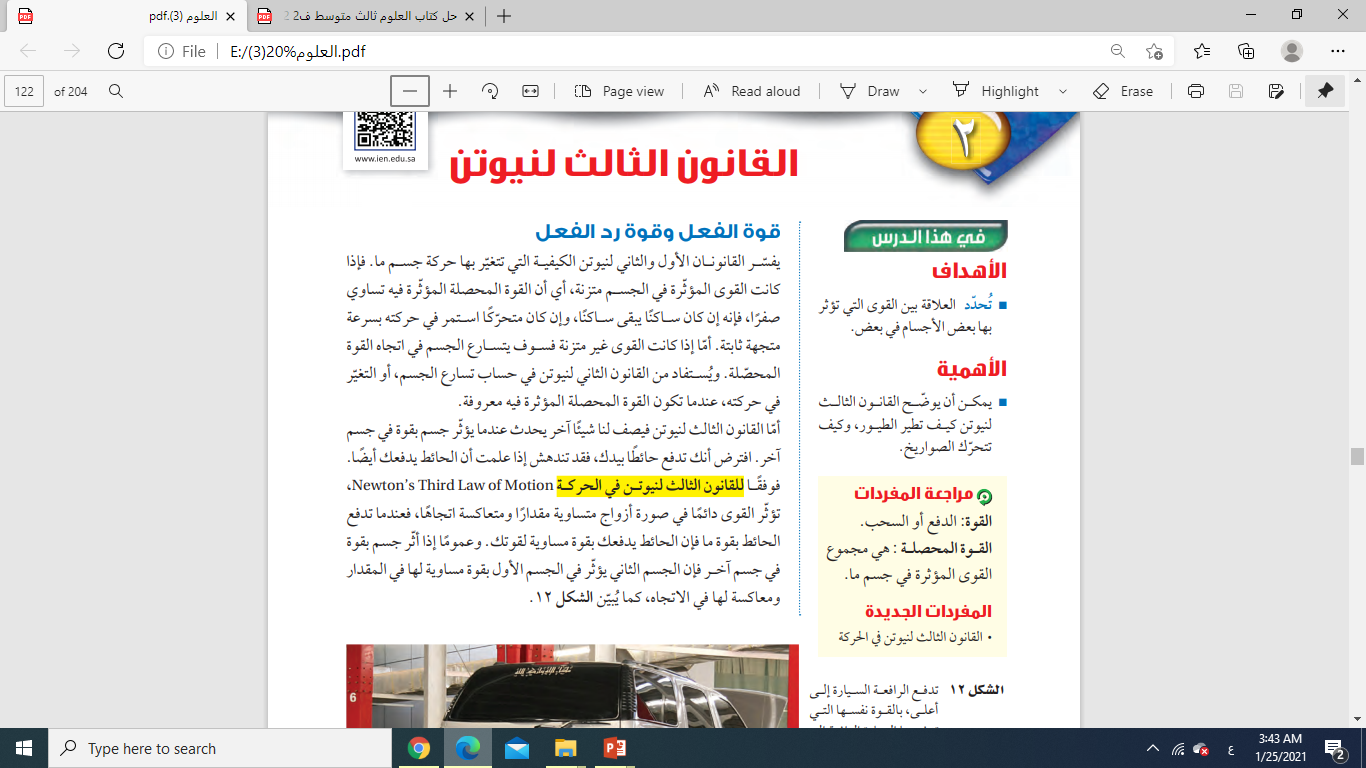 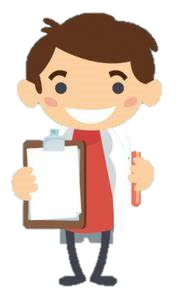 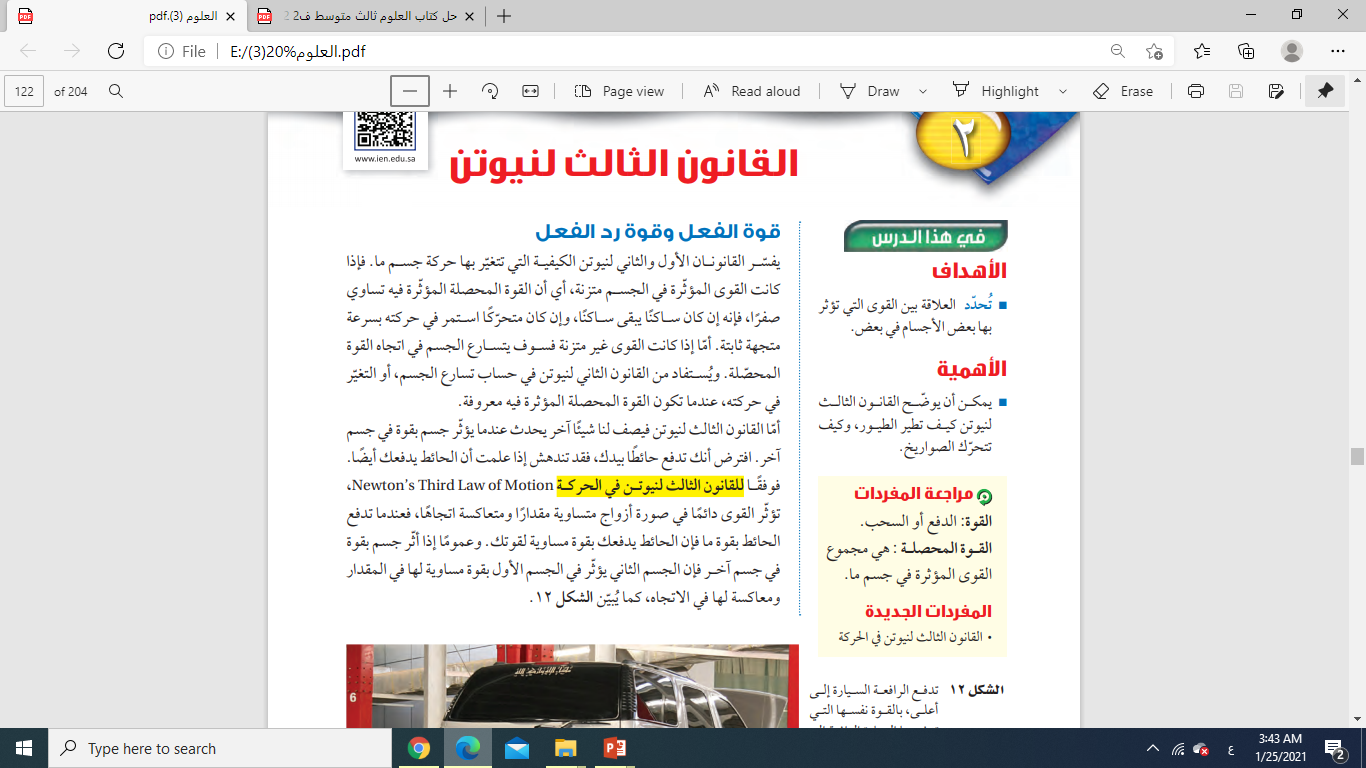 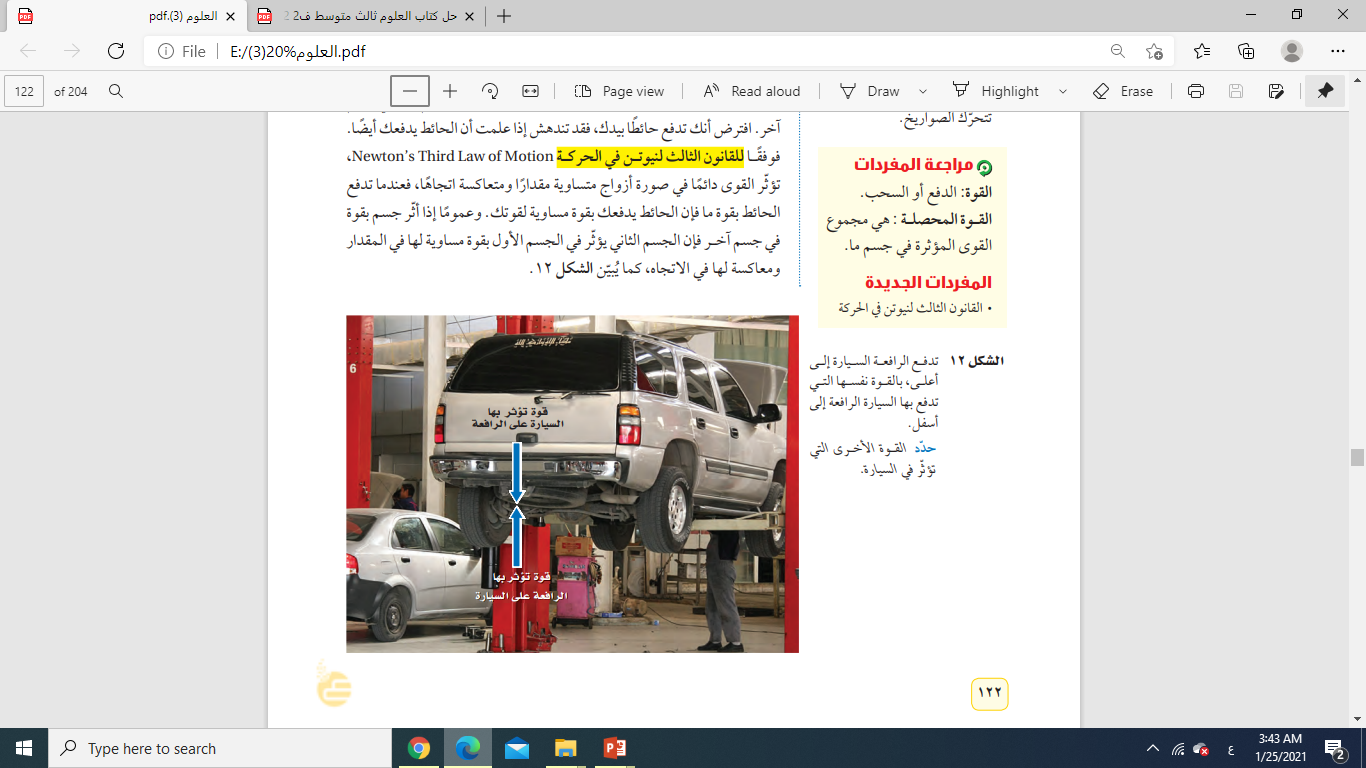 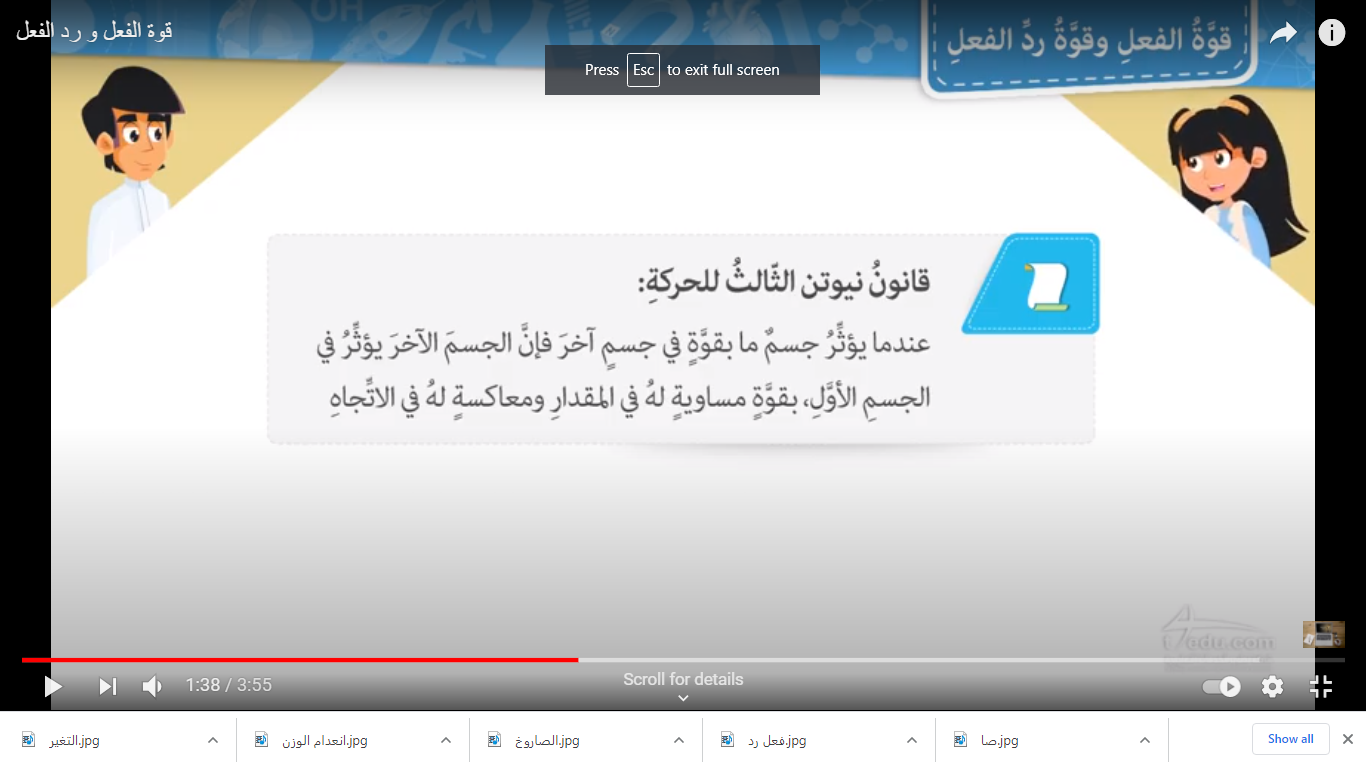 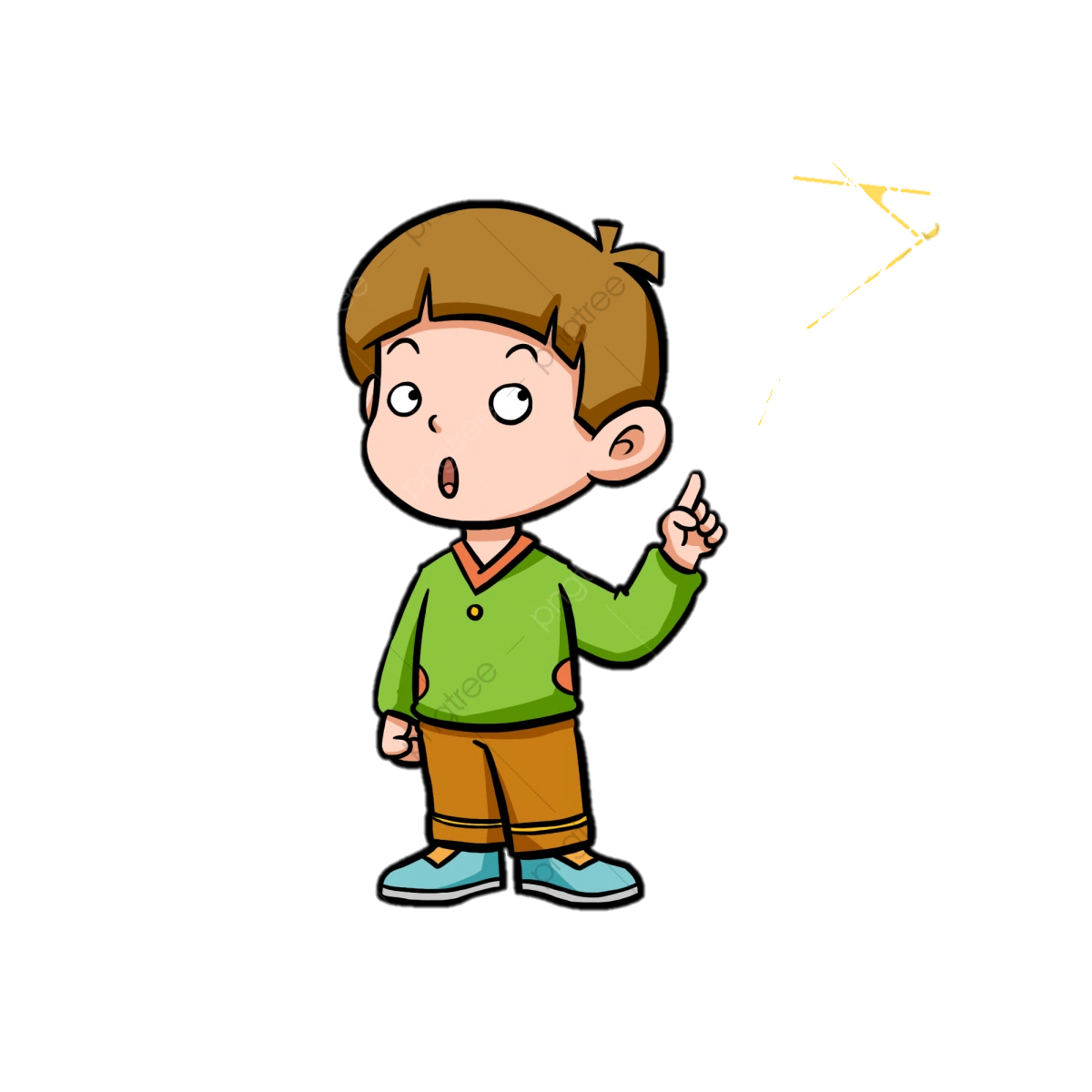 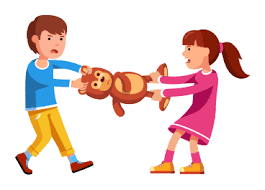 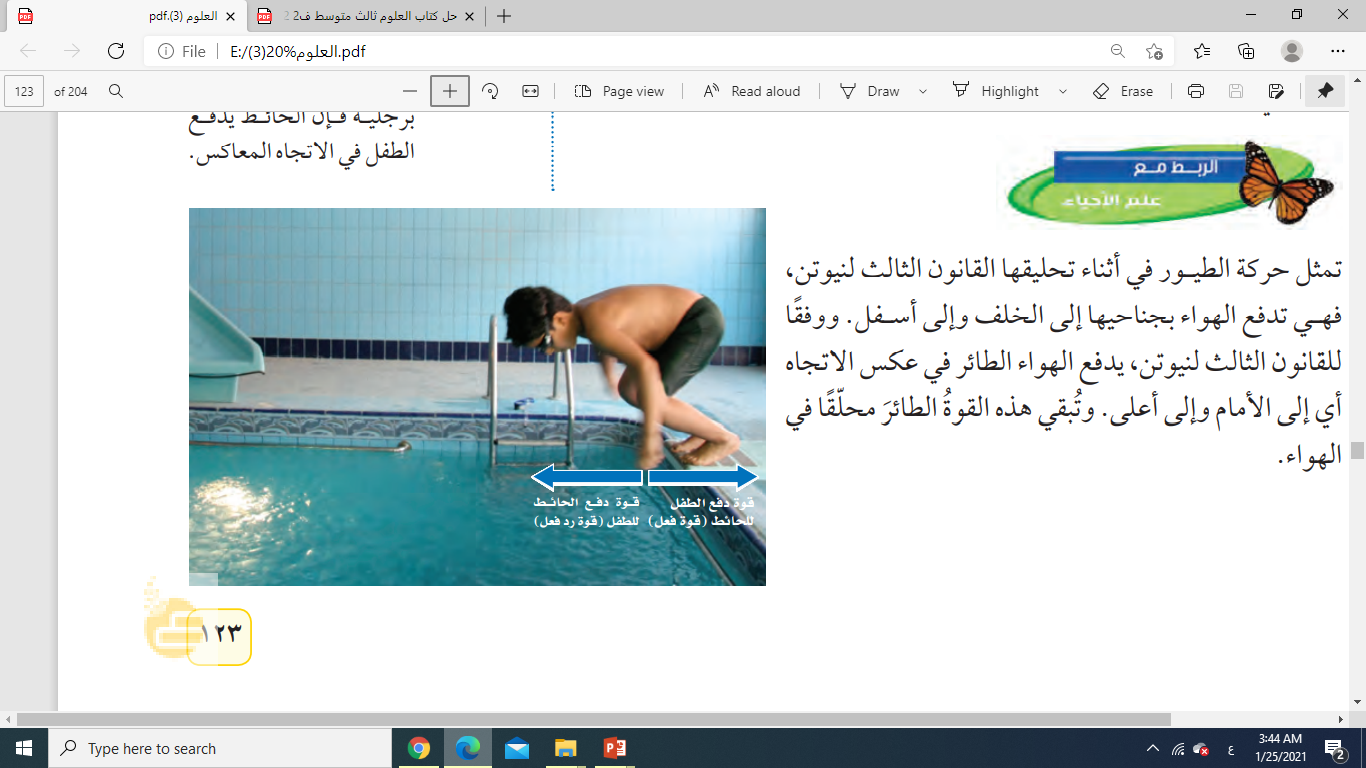 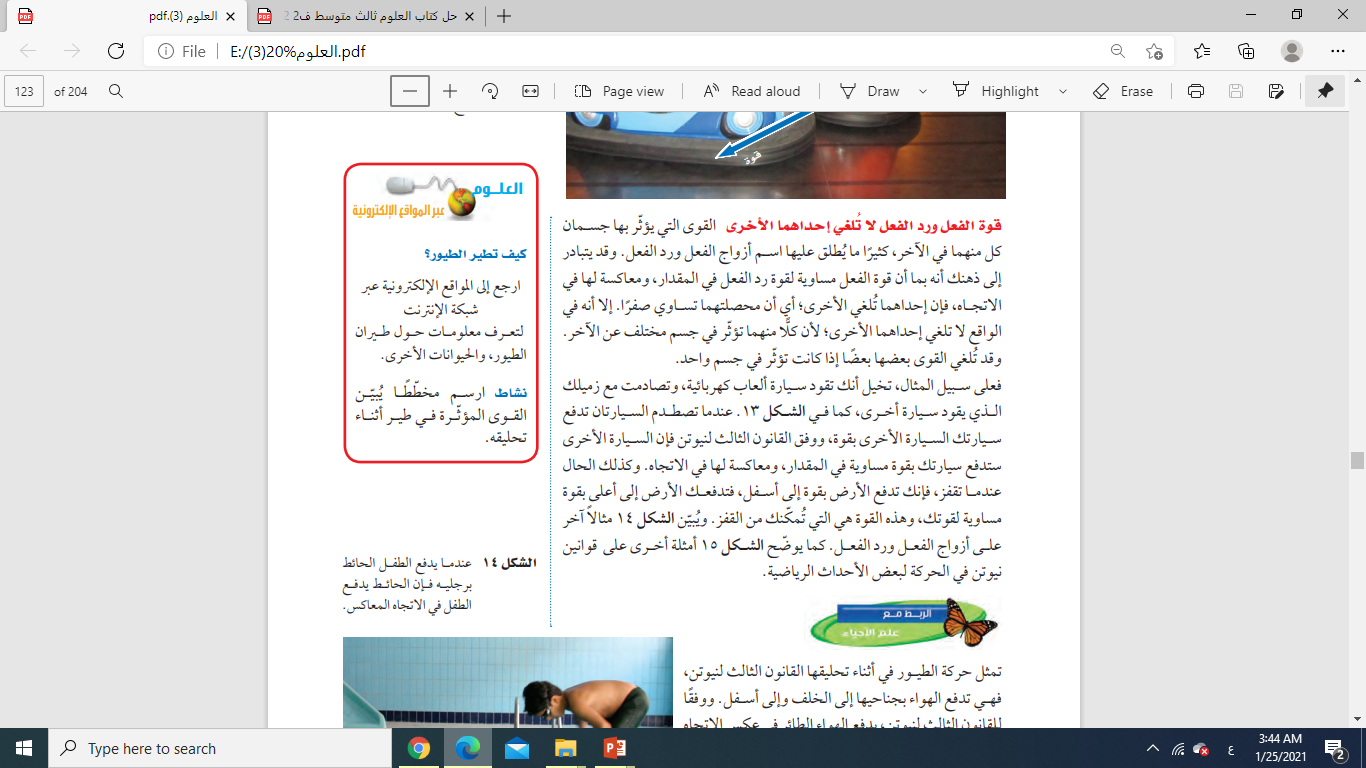 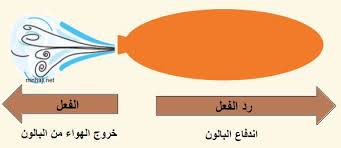 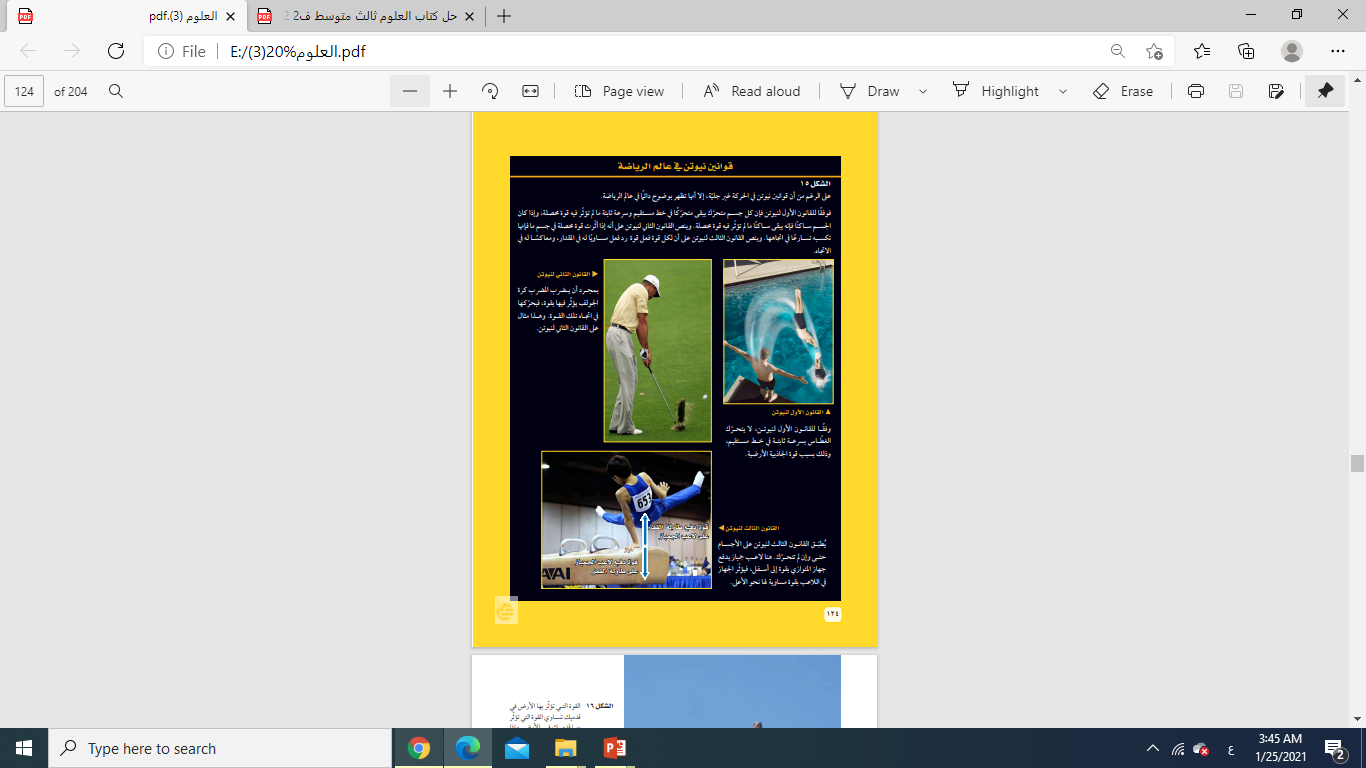 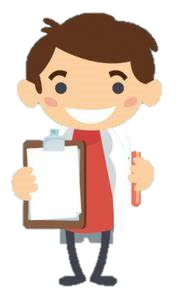 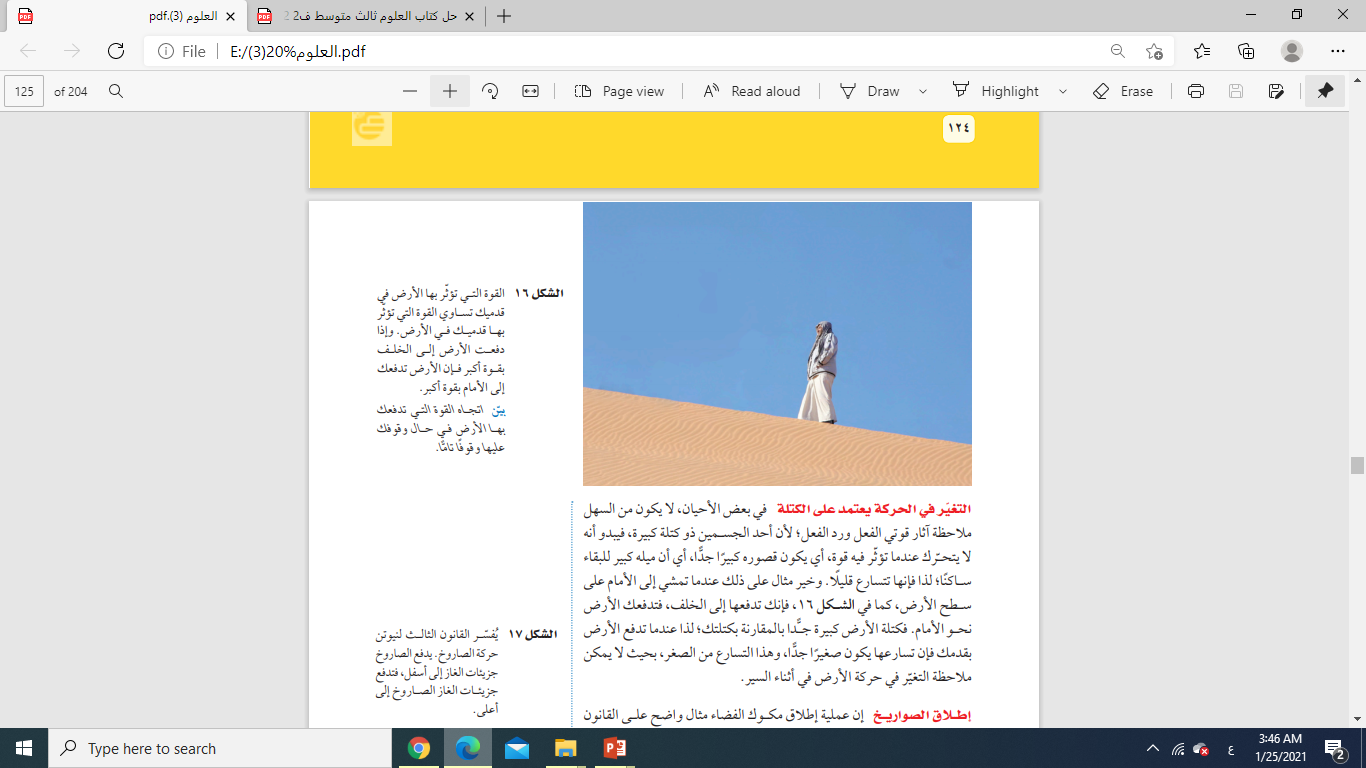 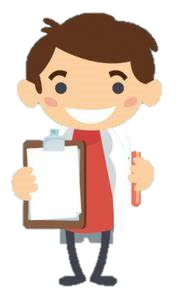 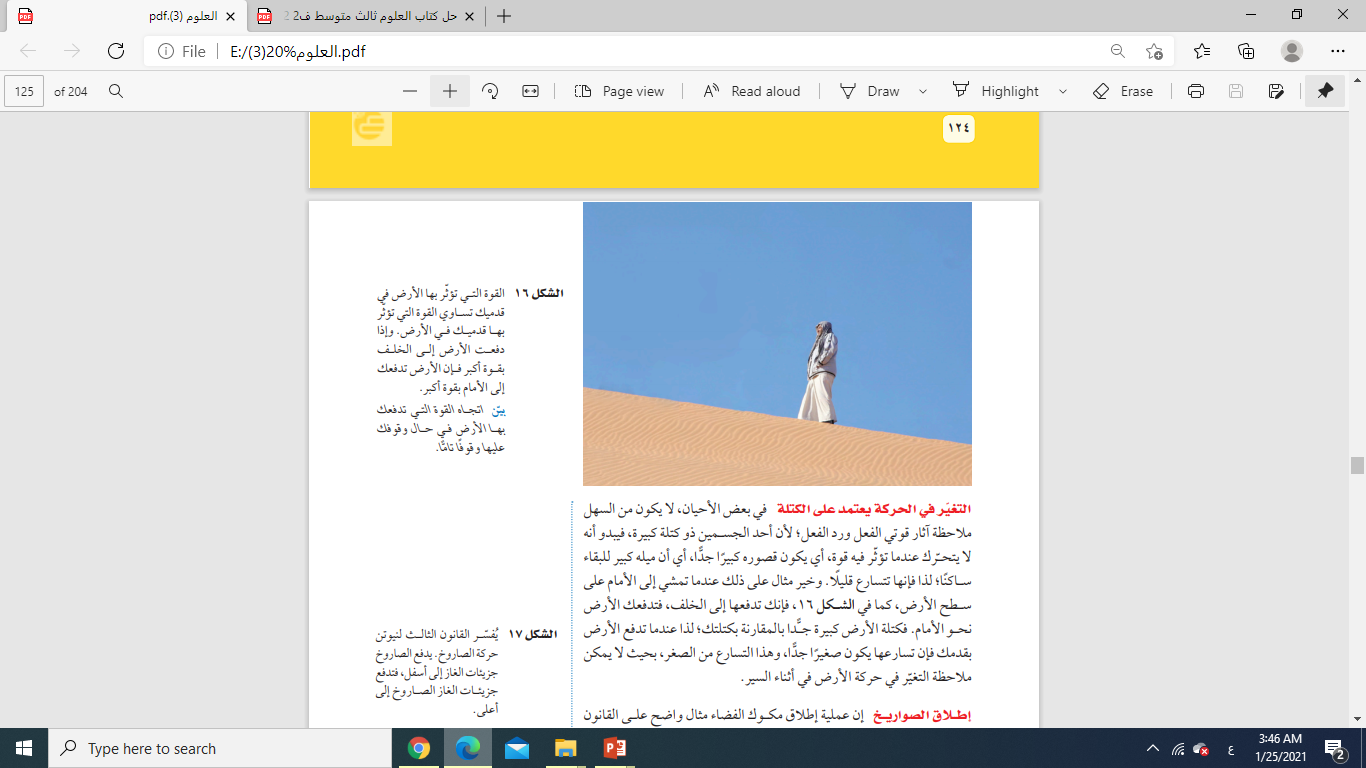 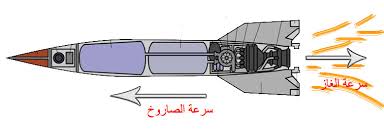 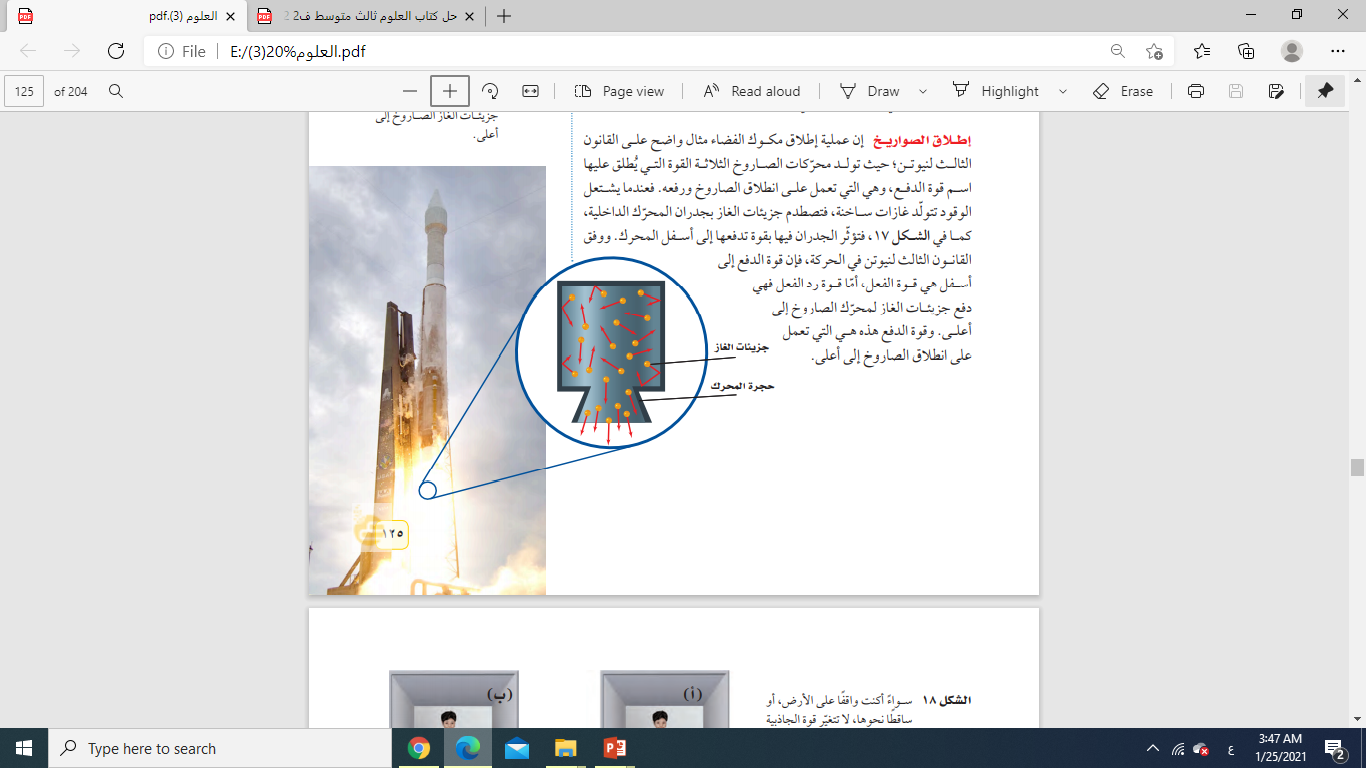 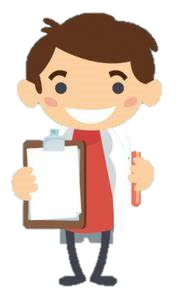 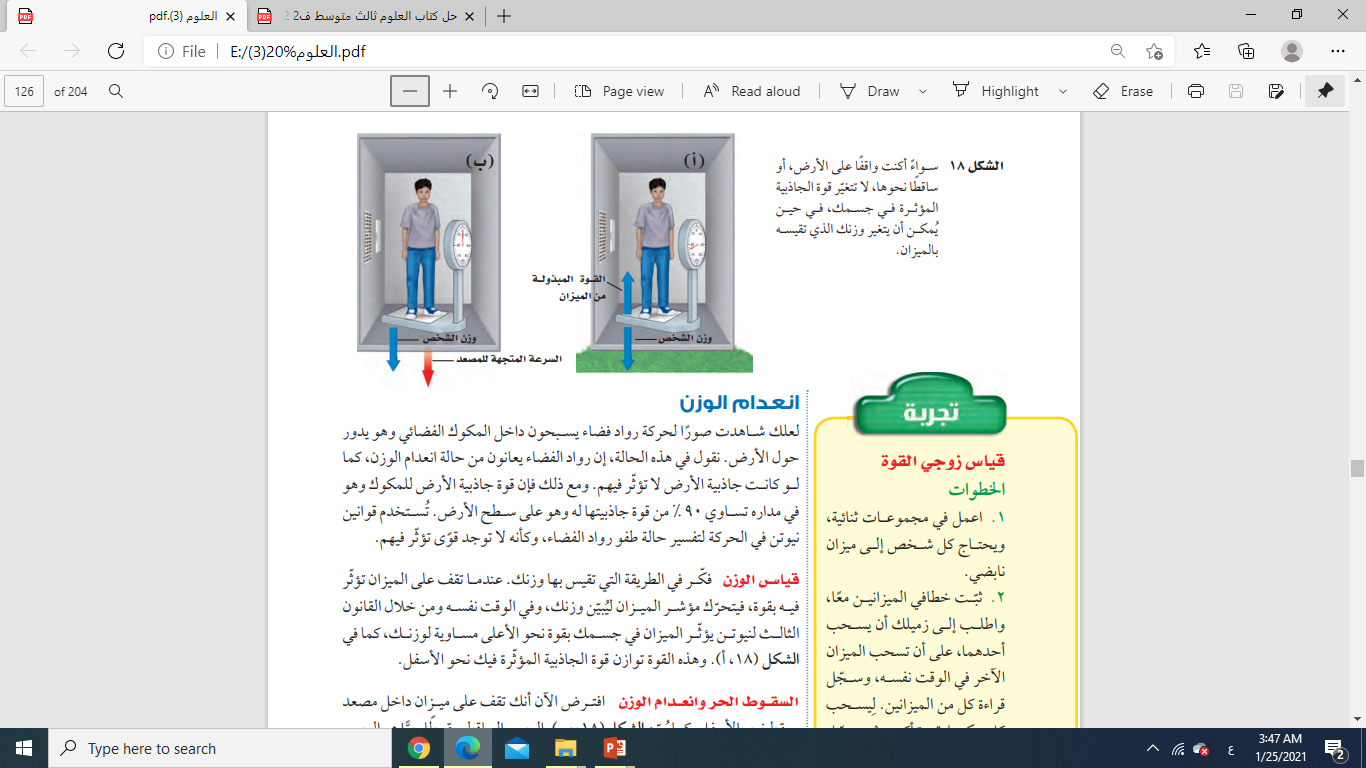 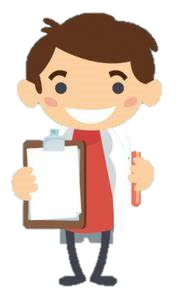 تجدنا  في جوجل
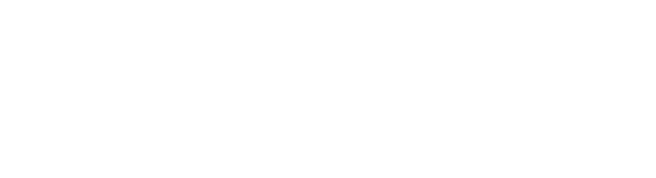 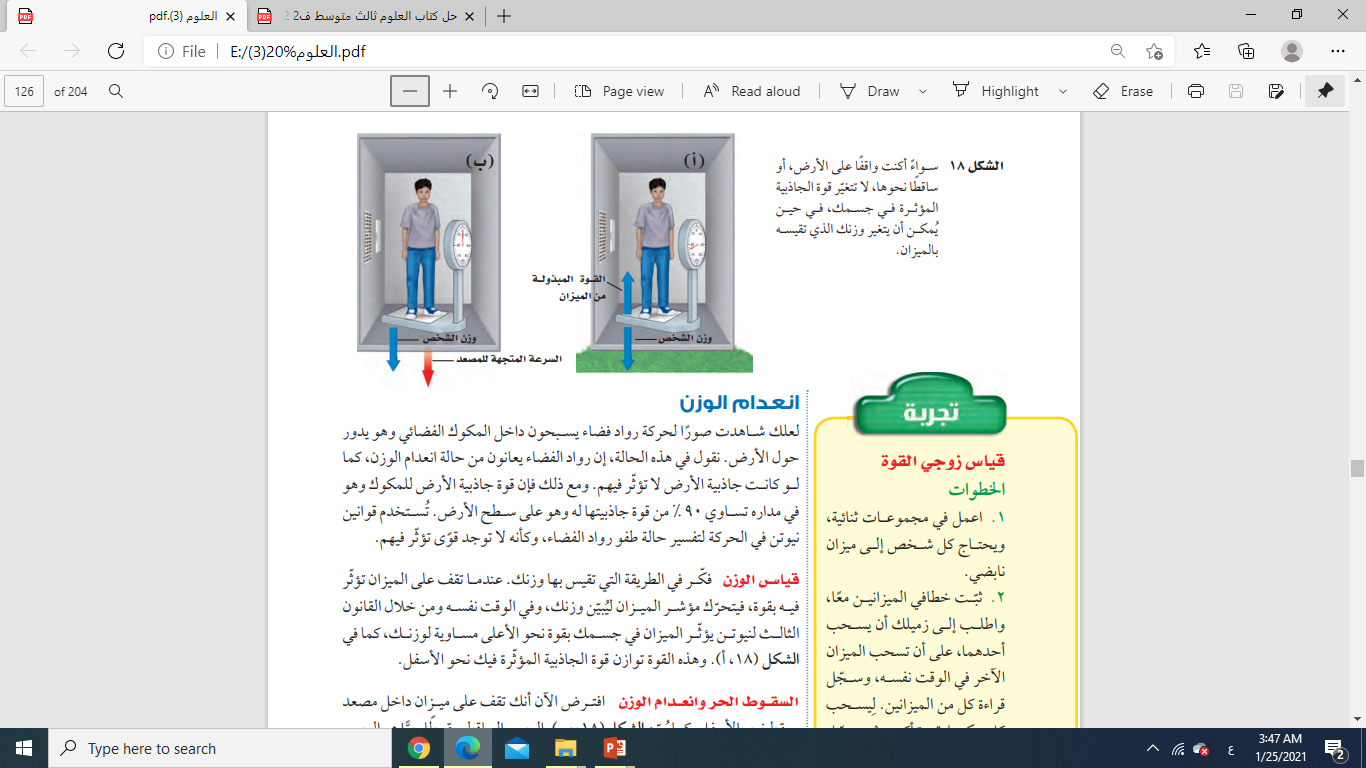 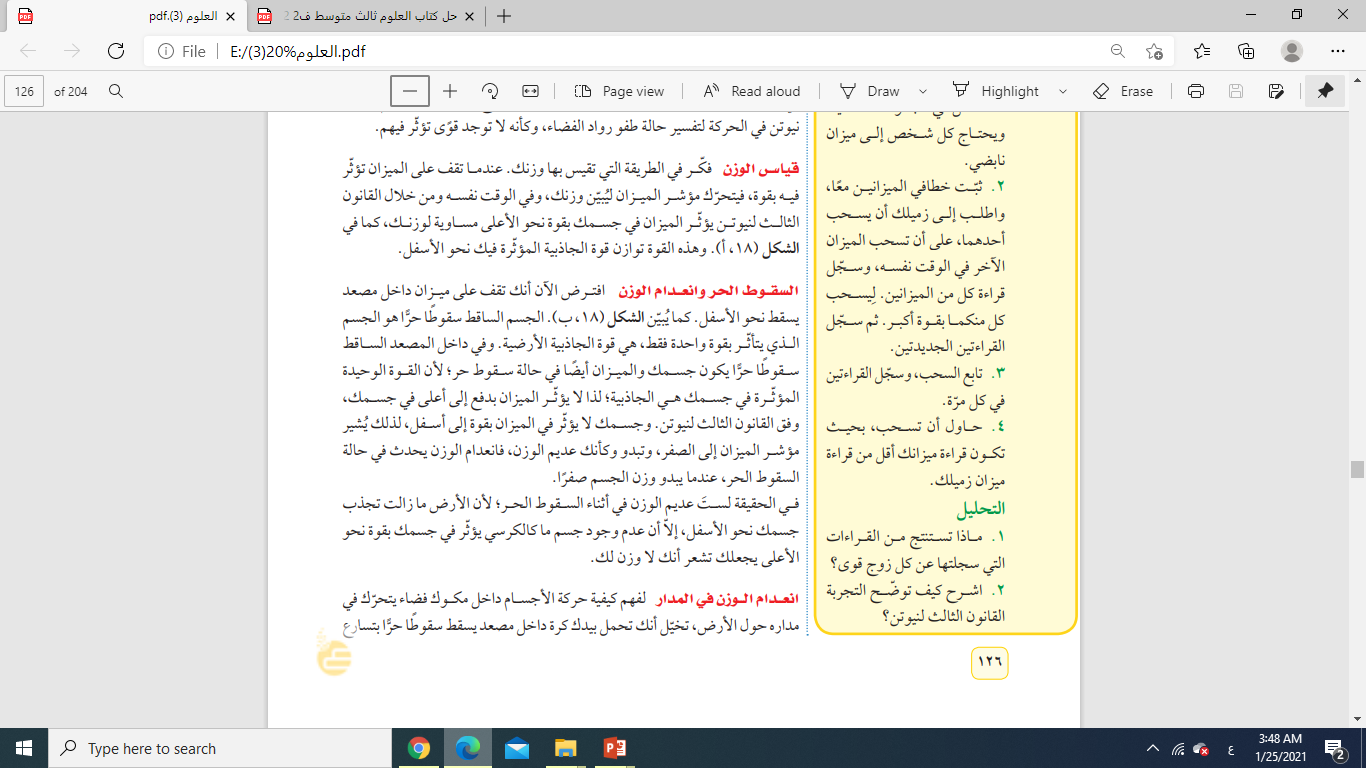 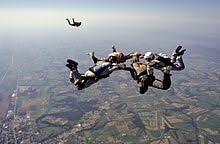 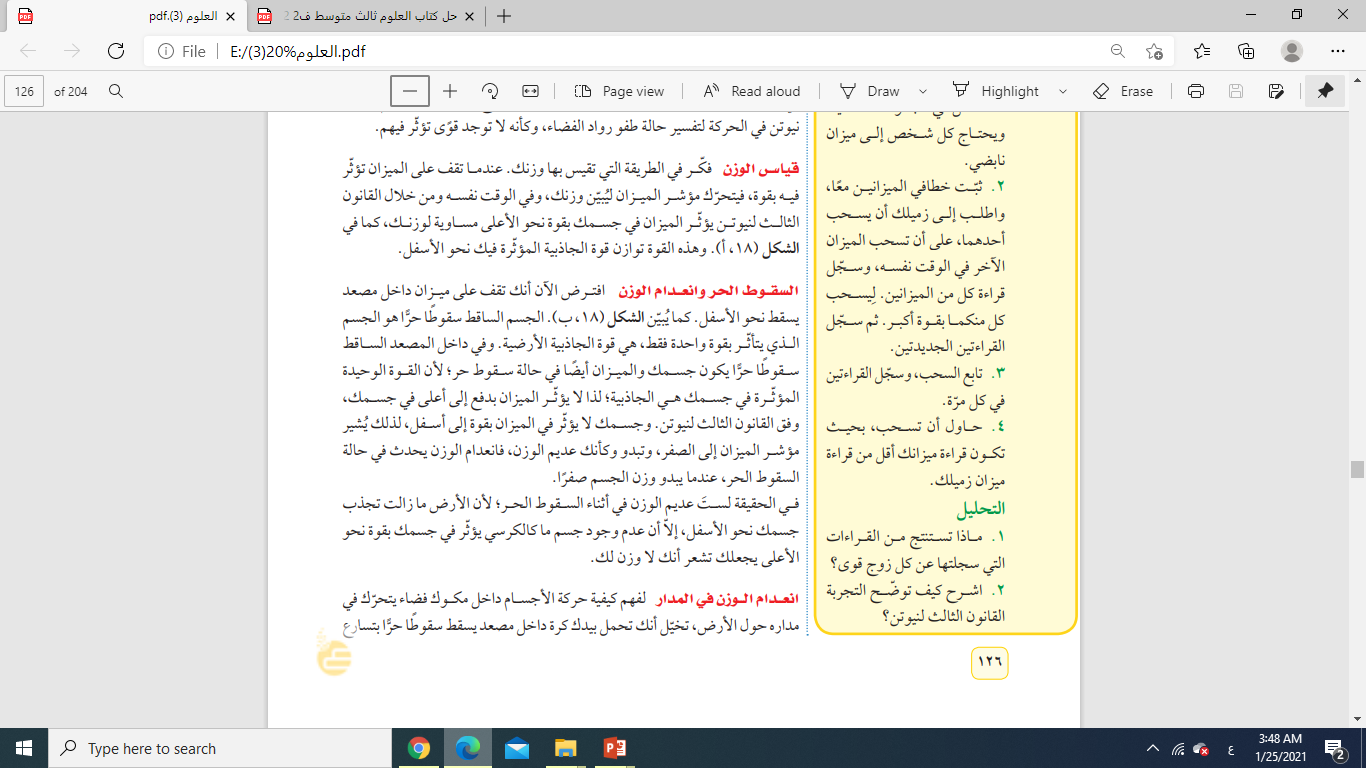 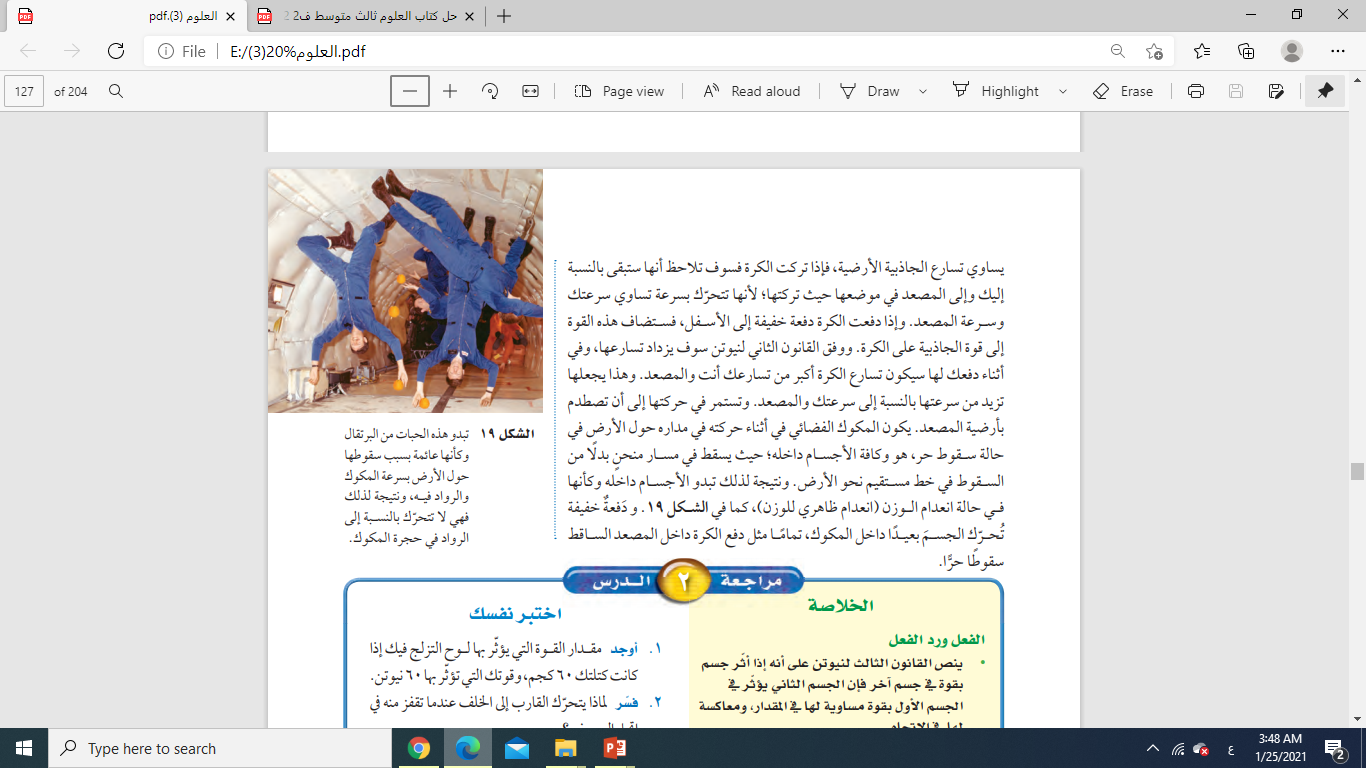 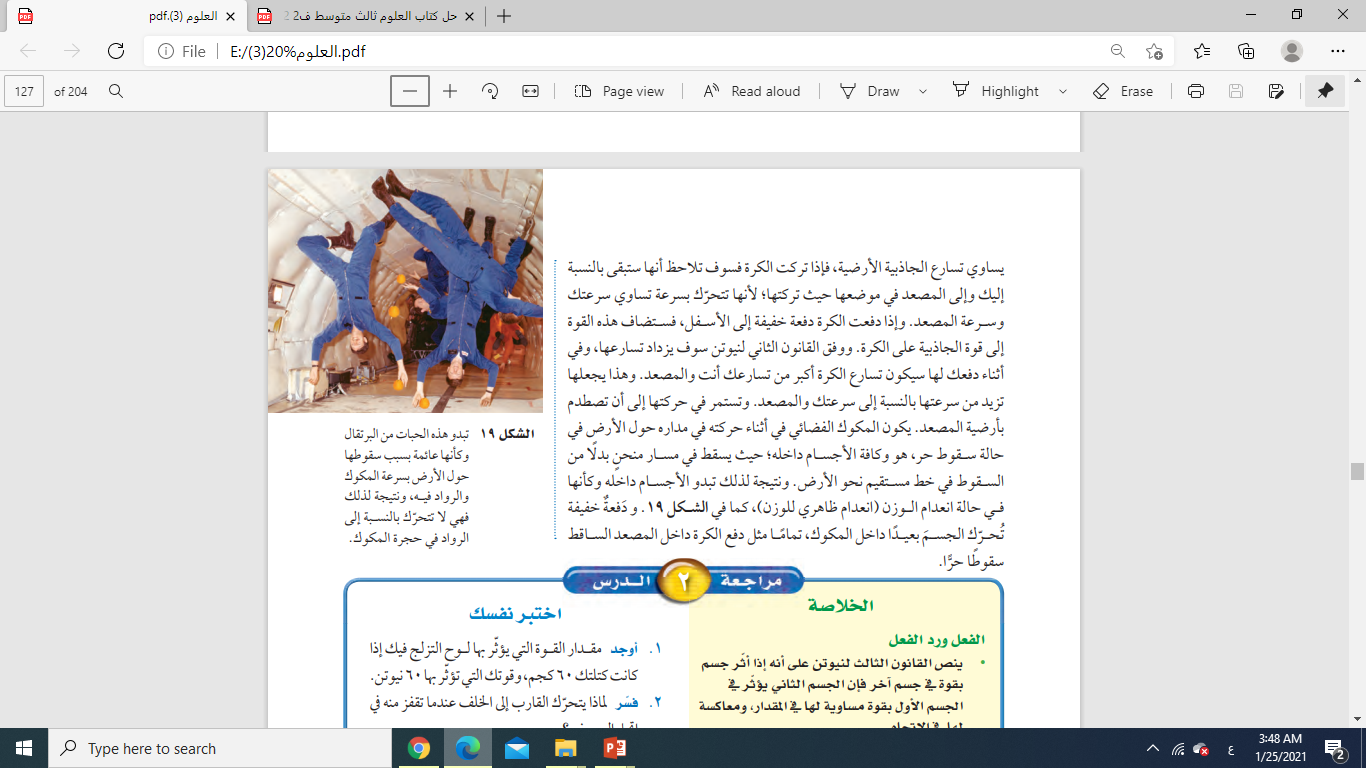 الخلاصة
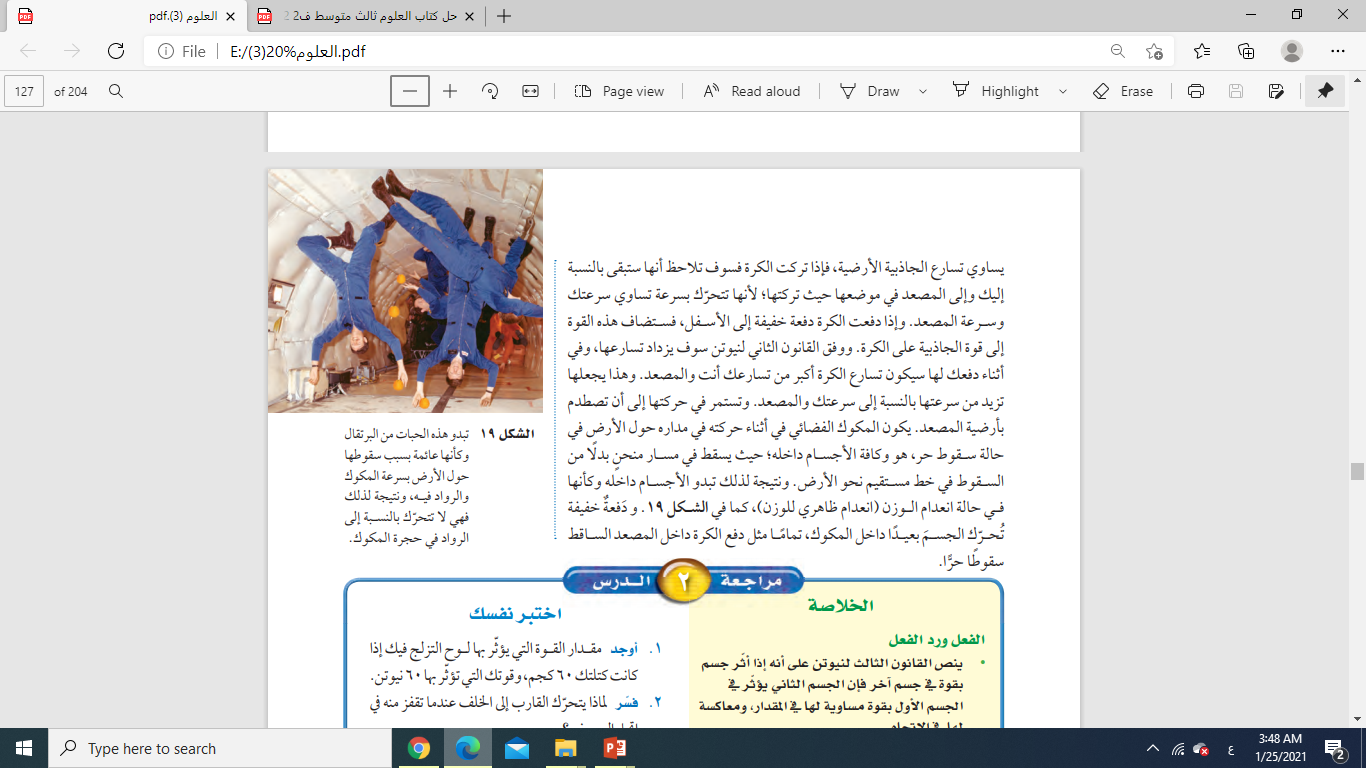 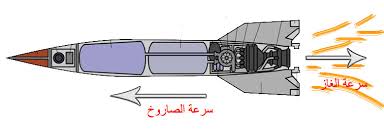 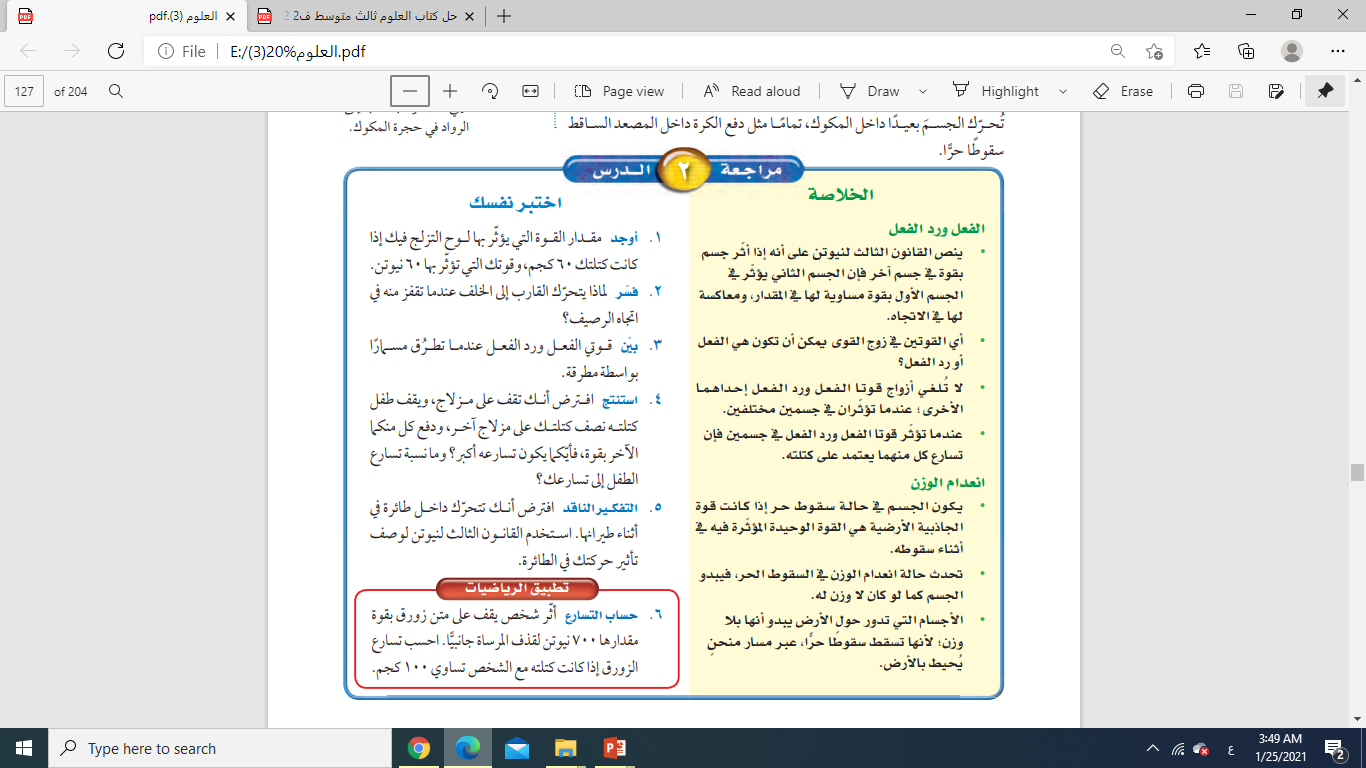 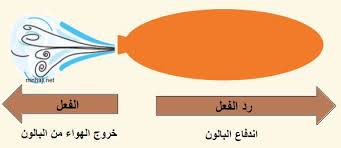 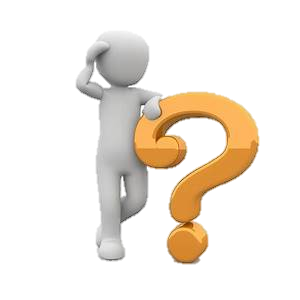 اختبر نفسي
2
بين قوتي الفعل و رد الفعل عندما تطرق مسمارا بواسطة مطرقة
1
لماذا يتحرك القارب إلى الخلف عندما تقفز منه في إتجاه الرصيف؟
الفعل هو قوة المطرقة المؤثرة في المسمار و قوة رد الفعل يؤثر بها المسمار في المطرقة مسببا توقفها عن الحركة
عندما تقفزمن القارب فإنك تدفع القارب و تسبب حركته على الخلف و يدفعك القارب إلى الأمام مسببا حركتك للأمام
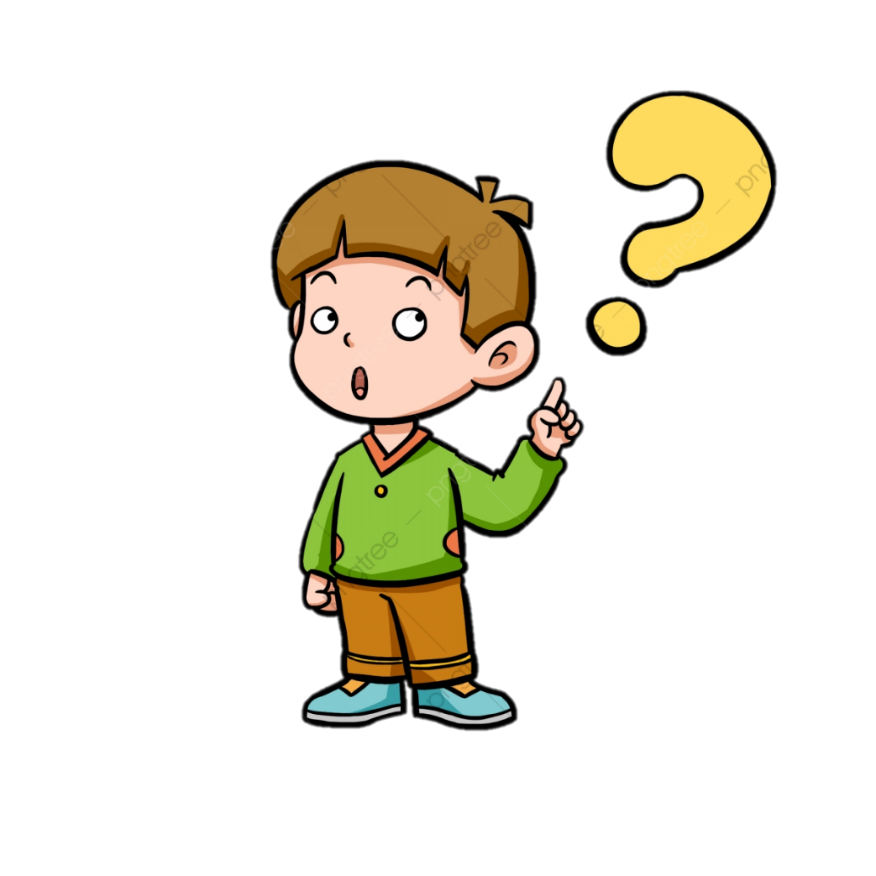